Rcpp
Hynek Handlíř, Jan Labský
O čem to bude
Základní info
Jak to funguje
Praktický příklad: definice funkce v R pomocí C++
K čemu je to dobré?
Rcpp
Balíček pro integraci programovacího jazyku C++ do R

Tvorba balíčků
1000+ balíčků na CRAN využívá funkcí Rcpp

Dirk Eddelbuettel, Romain Francois, 2011
Rcpp: Seamless R and C++ Integration
https://www.jstatsoft.org/article/view/v040i08
Jak to funguje
Různé jazyky používají různé míry abstrakce 
Garbage collector
Efficiency vs Universality
Převod do strojového jazyka (0100101…)

High level (R, Python, C#)  low level (C, C++)  assembly language („assembler“)  strojový kód

Low level jazyky šetří výkon
Příklad
Počítání Fibonacciho řady
1, 1, 2, 3, 5, 8, 13, 21, 34, 55…
Náročné na výpočet





Porovnání rychlosti C++ a R pomocí balíčku benchmark
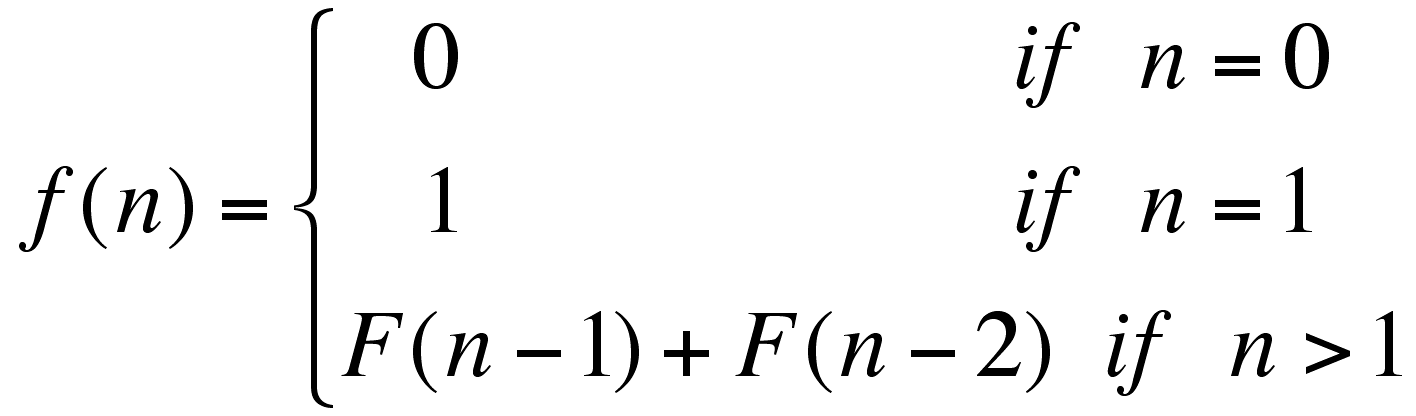 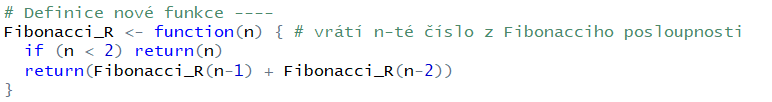 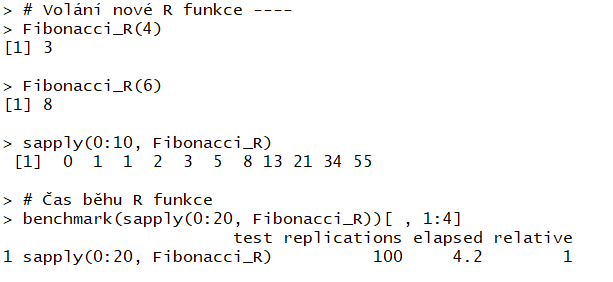 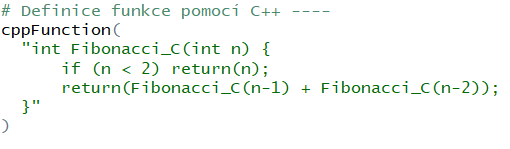 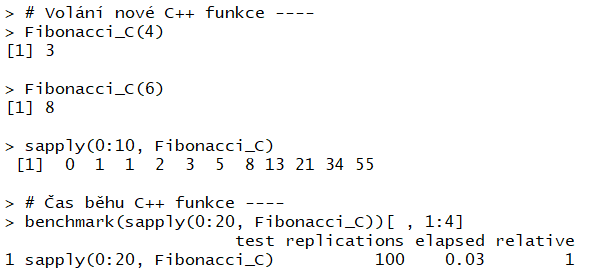 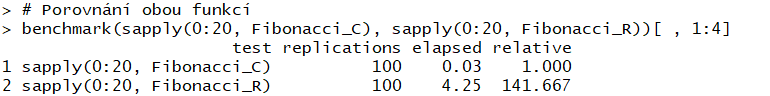